TO KILL A MOCKINGBIRDHarper Lee
Book Covers
Instructions
Each time a new edition is published or depending on the country, To Kill a Mockingbird has dozens of book covers
As you look through the slides, think about the one you believe stands out or is attractive to you.
Then, consider the different meanings behind each of the book covers
Example #1
Example #2
Example #3
Example #4
Example #5
Example #6
Example #7
Journal Activity
Write a 1-2 page response, based on one of the covers of To Kill a Mockingbird.
Part One
Discuss which cover appeals to you the most. Consider colour, text, illustrations, when developing your answer.
Part Two
What you think the book is about, based on the cover you chose.
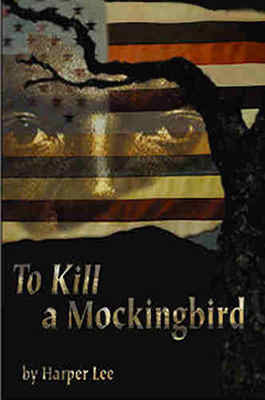 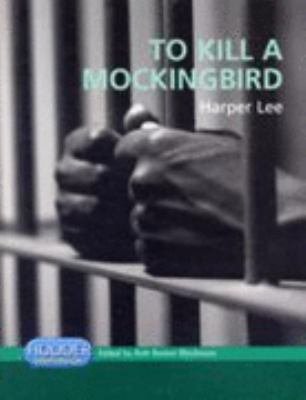 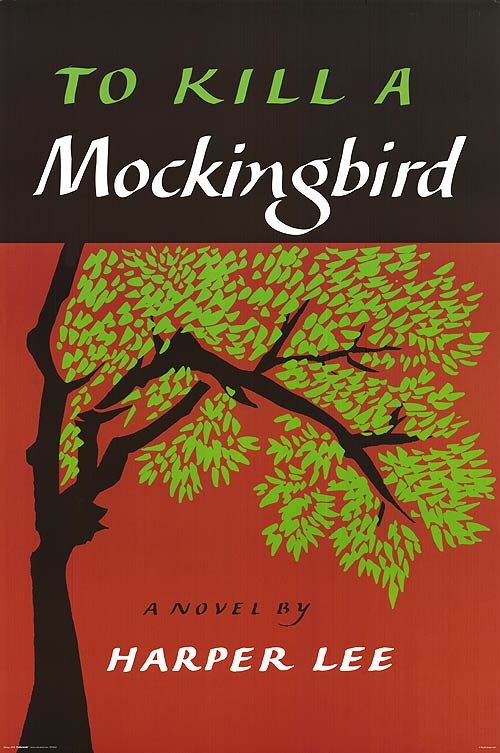 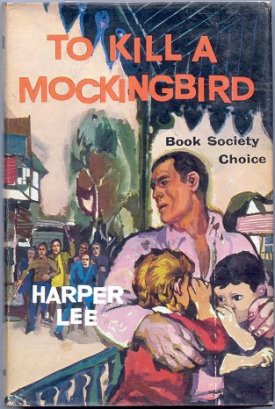 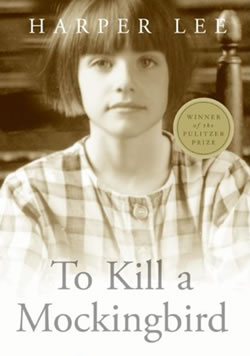 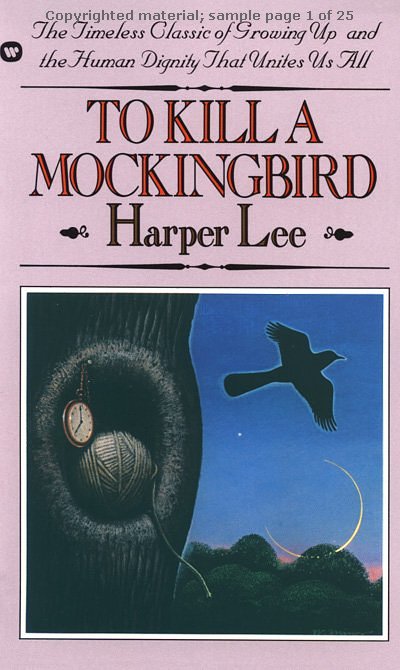